Математика
Марш – бросок через лесок.
(к 23 февраля)
2 класс.
ГБОУ  СОШ  №277
       Санкт-Петербург
учитель начальных классов
           Лебедева  Е.А.
[Speaker Notes: Цель: закрепление изученных случаев сложения и вычитания,
             развивать интерес к математике, наблюдательность, логическое  
             мышление, внимание.]
Так  было
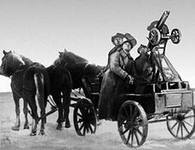 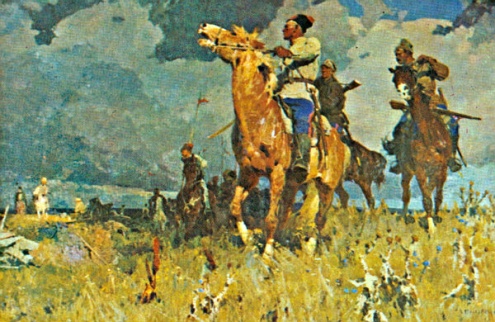 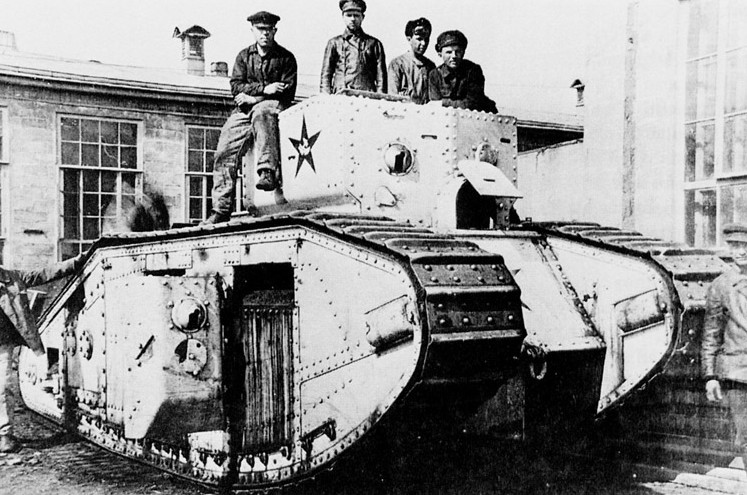 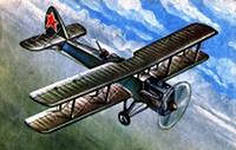 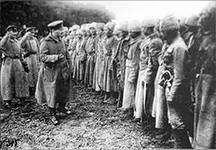 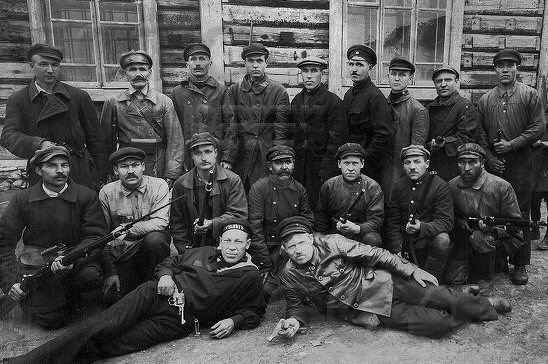 [Speaker Notes: Цель, поставленная учителем: рассказать о появлении праздника.
 23 февраля 1918 года отряды Красной гвардии одержали свои первые победы под Псковом и Нарвой над регулярными войсками кайзеровской Германии. Этот день и стал «днем рождения Красной Армии». Так принято считать. В 1922 году эту дату официально объявили Днем Красной Армии.]
… а  теперь
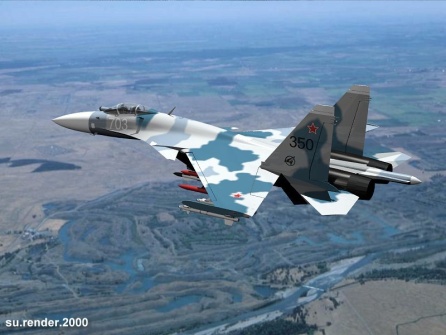 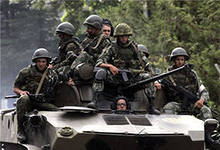 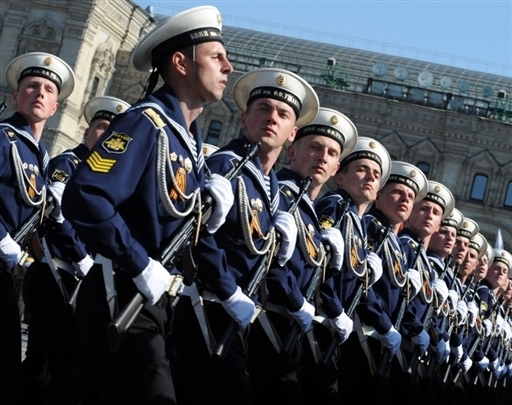 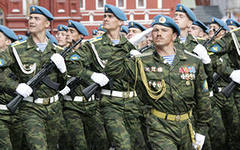 На земле, в горах, на воде  и в небе
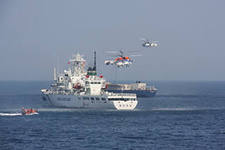 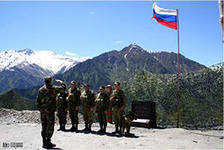 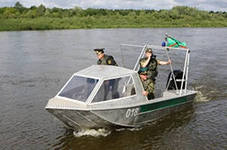 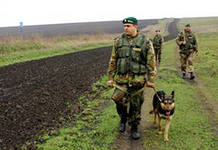 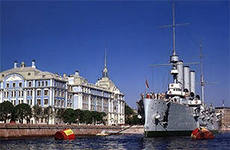 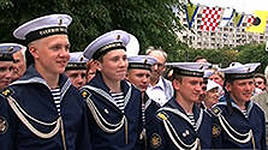 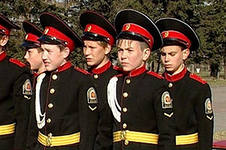 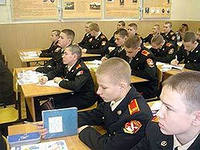 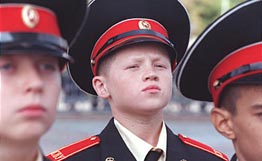 [Speaker Notes: Курсанты суворовского училища
Нахимовское военно-морское училище.]
Помоги  всаднику
1+5
10+20
17-8
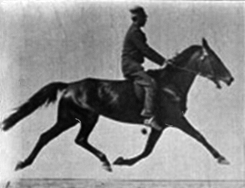 75-20
[Speaker Notes: Цель, поставленная учителем: повторение изученных случаев сложения и вычитания.
  1. -Есть в армии и конница. Нужно всаднику преодолеть препятствия. Помогите всаднику, для этого нужно решить примеры.
Найдите сумму результатов. Чему равна сумма? (100).
Молодцы. Помогли всаднику.]
Попади  в  цель
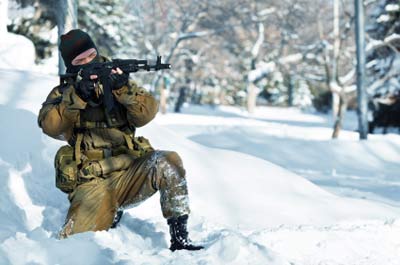 32
25
2
1
[Speaker Notes: 2. - Солдаты должны хорошо ходить на лыжах и метко стрелять в цель. Помогите солдату справиться с его заданием.
Найдите сумму ответов.(60).
Молодцы! Все мишени поражены.]
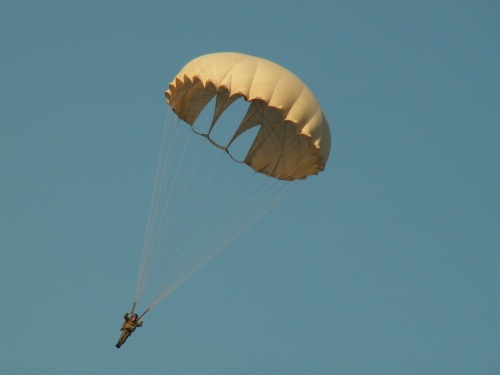 4
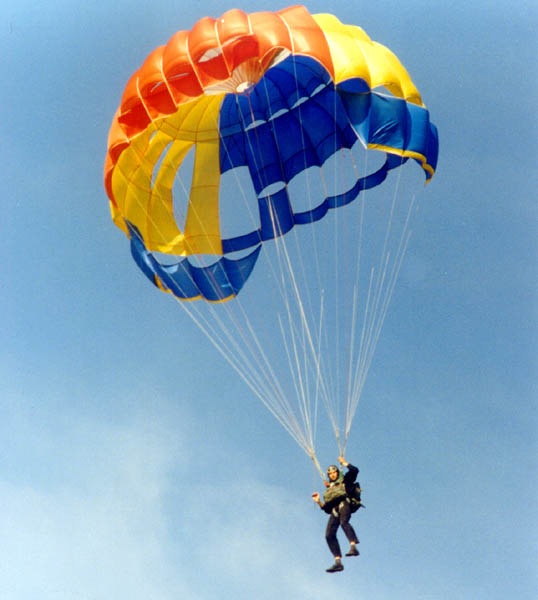 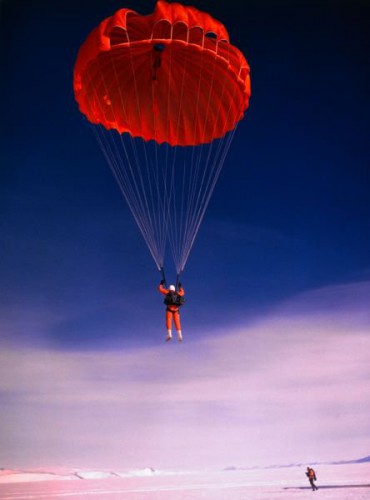 6
5
25
[Speaker Notes: 3. - Есть в армии десантные войска. Помогите парашютистам приземлиться в нужный квадрат.
- Найдите сумму ответов. Если в результате получилось 40, то парашютисты справились со своим заданием.]
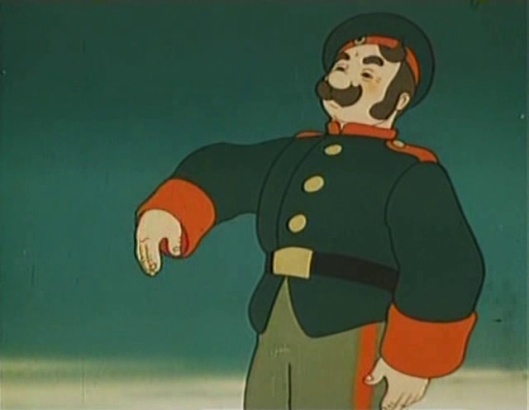 Помоги  постовому
[Speaker Notes: Цель, поставленная учителем: развивать логическое мышление, наблюдательность.
       На посту стоит солдат,
       Не смыкает своих глаз.
Ему нужно быть внимательным. Надо поставить постового так, чтобы все квадраты просматривались и враг не нарушил наши план.]
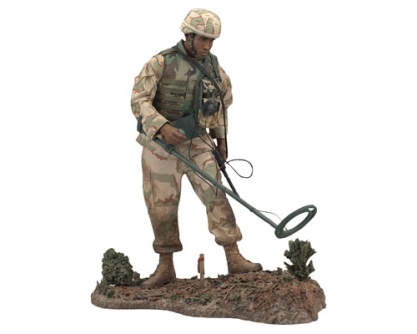 Помоги  миноискателям
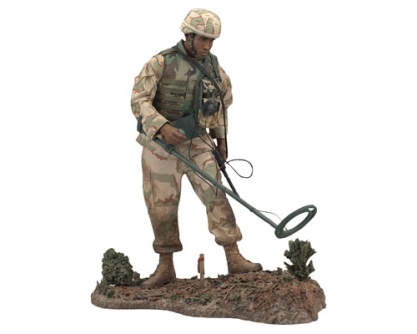 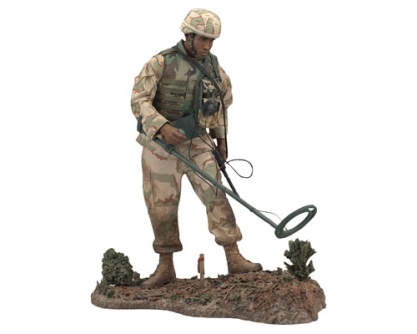 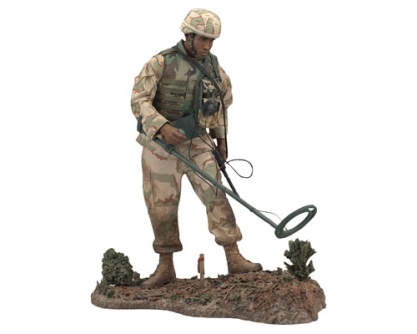 [Speaker Notes: Цель, поставленная учителем: развивать наблюдательность, логическое мышление.
      Минное поле!
      Минная ловушка –
      Это не игрушка.
 - Надо расставить 4 миноискателя у сторон полигона, чтобы на каждой стороне было по 2 миноискателя.]
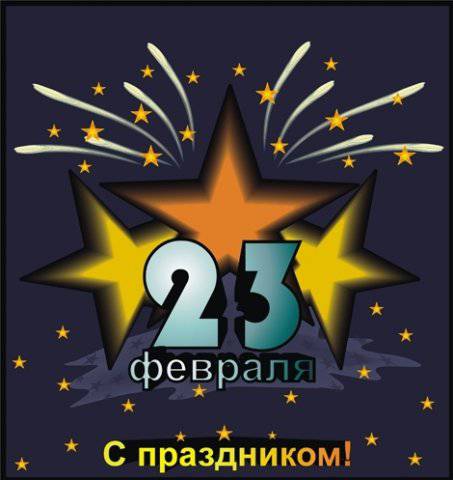 Рефлексия.
[Speaker Notes: – Что больше всего понравилось на уроке?– За что можете себя похвалить?– У вас на партах лежат полоски красного, синего, зелёного цветов. Кто из вас считает, что работал на “отлично”– покажите красную полоску, кто работал на “хорошо” – покажите зелёную полоску, а кто считает, что работал не в полном объёме, то покажите синюю полоску.]
Молодцы!